BECKETT
HERE ARE THE GENERAL POSITIONS I THINK THE GUYS CAN/WILL PLAY.

THIS DOES NOT INCLUDE PITCHING.
BRADNEL
DYLAN
BRICE
TYSON
SAM
BRADY E
BRADY B
BLAKE
CARTER
BRENDAN
BRAYDEN
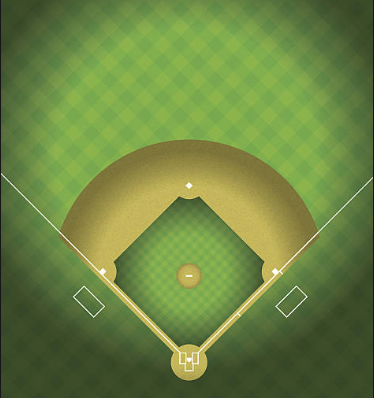 BRADY E
BRAYDEN
BRENDAN
SAM
BLAKE
BRADY B
BRADNEL
CARTER
BRICE
BECKETT
TYSON
DYLAN
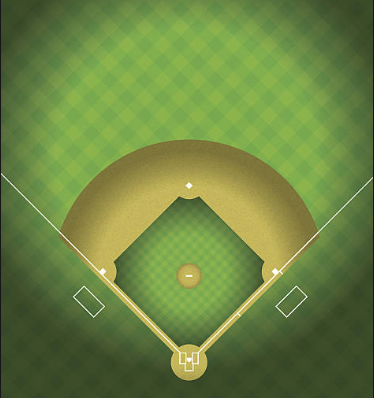 BRICE
SAM
BRAYDEN
TYSON
BLAKE
CARTER
BRADNEL
BRENDAN
BECKETT
DYLAN
BRADY B
BRADY E
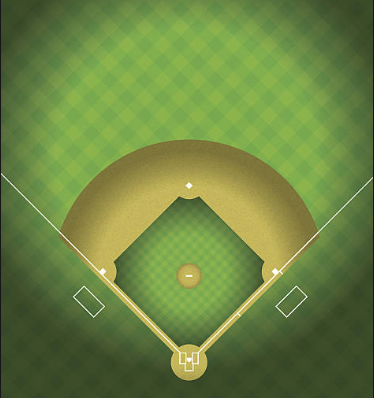 BRENDAN
SAM
BRAYDEN
BLAKE
BRADNEL
CARTER
BECKETT
BRICE
BRADY B
TYSON
DYLAN
*Lineup without Brady Baldwin
BRADY E
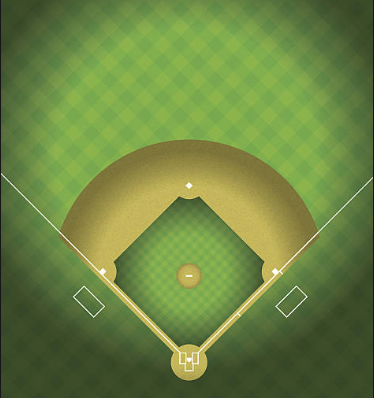 BRENDAN
BRAYDEN
TYSON
SAM
BRADY B
BLAKE
BRADNEL
CARTER
BRADY E
BECKETT
BRICE
DYLAN
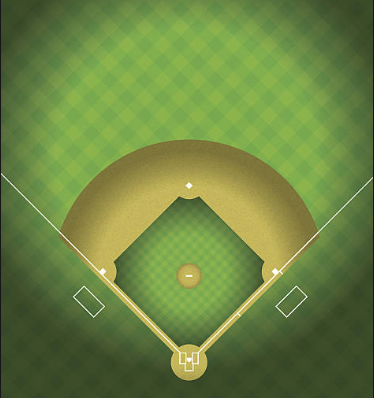 BECKETT
BRADNEL
DYLAN
BRICE
TYSON
SAM
BRADY E
BRADY B
BLAKE
CARTER
BRENDAN
BRAYDEN
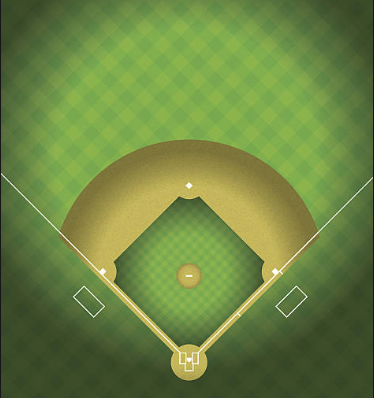 BECKETT
BRADNEL
DYLAN
BRICE
TYSON
SAM
BRADY E
BRADY B
BLAKE
CARTER
BRENDAN
BRAYDEN
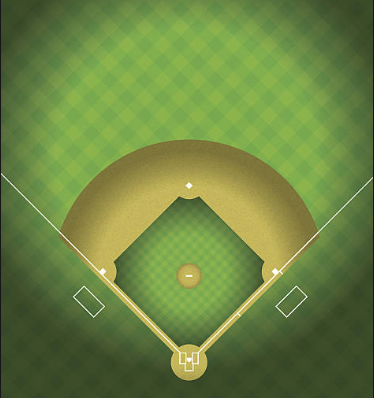 BECKETT
BRADNEL
DYLAN
BRICE
TYSON
SAM
BRADY E
BRADY B
BLAKE
CARTER
BRENDAN
BRAYDEN
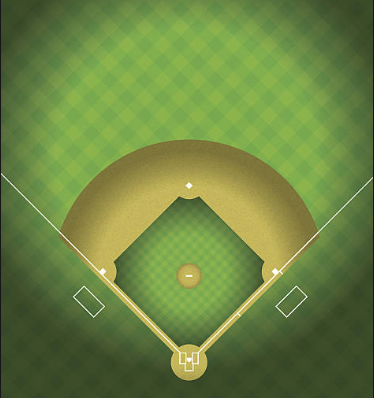 BECKETT
BRADNEL
DYLAN
BRICE
TYSON
SAM
BRADY E
BRADY B
BLAKE
CARTER
BRENDAN
BRAYDEN